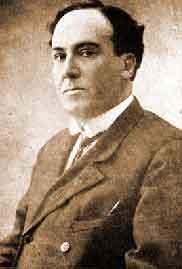 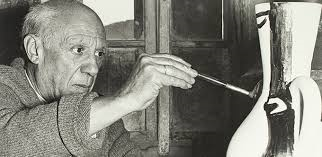 MIGRATION AND ART
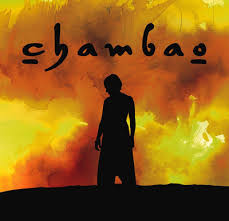 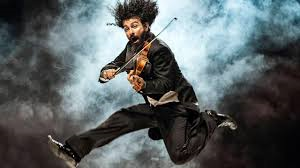 INDEX
What has happened in our  school since we met in Córdoba?
 What are we going to focus on in this presentation?
Migration and art.
Conclusions.
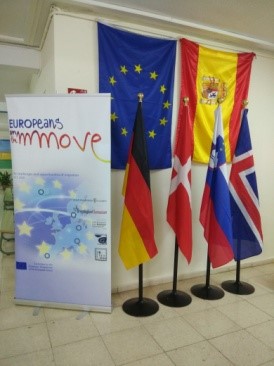 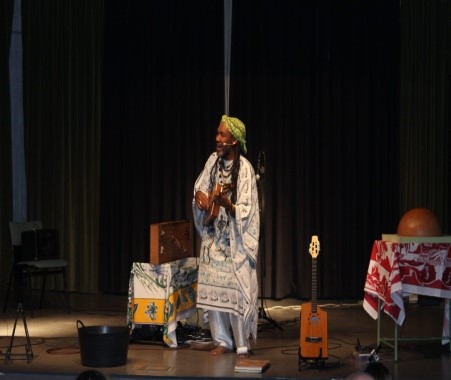 Kilema’s performance: A link between stories of success , migration and art.
Dissemination of our project and products
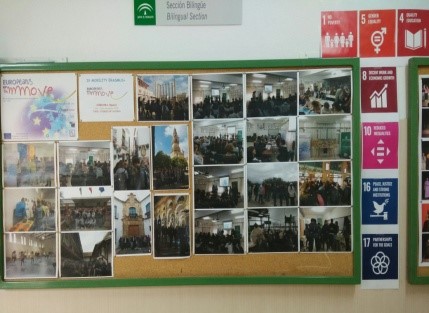 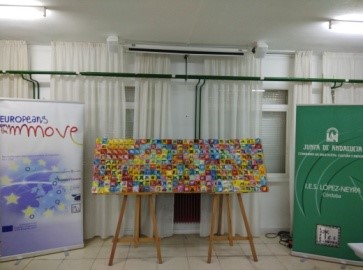 Campaign to promote the 2030 Agenda Global Goals
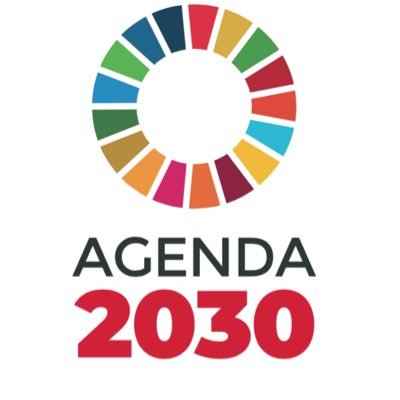 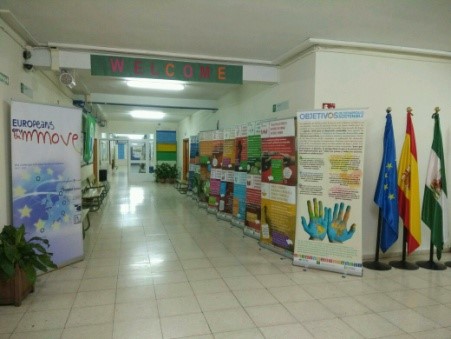 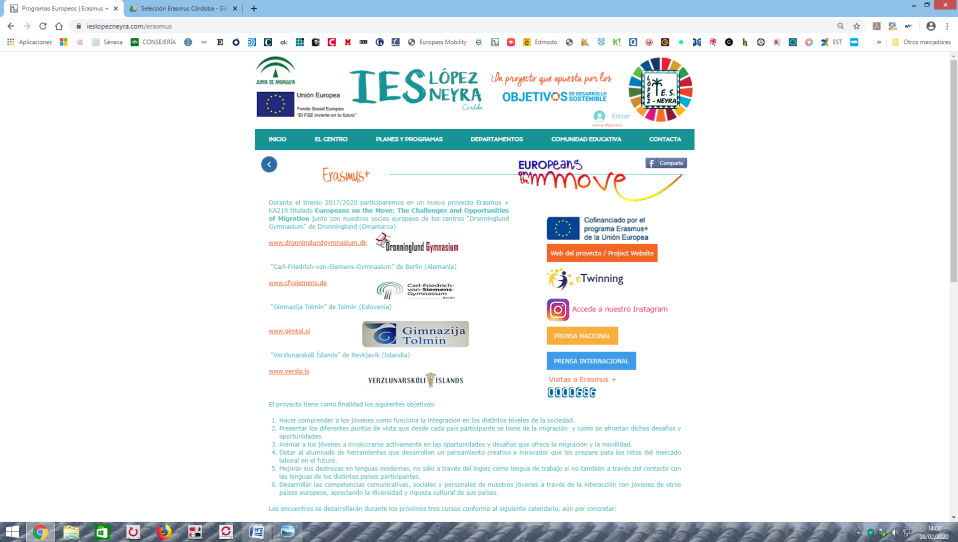 In the school corridors
In our web page
Solidarity week 2020:
Building bridges
01
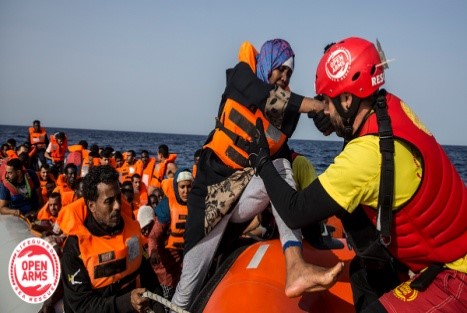 02
Integrating migrants and raising money for NGO’s.
This year we are collaborating with OPEN ARMS.
03
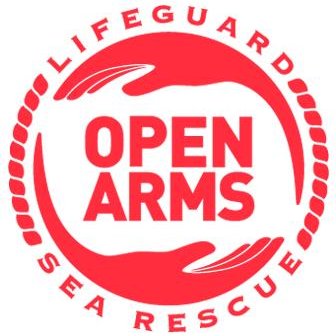 They have saved hundreds of migrants in the Mediterranean sea
We want to :
Be able to criticise facts of our recent history.

               Raise social conciousness about a current  problem.

                    Engage the audience with our song.
01
02
03
MIGRATIONS AND ART
Antonio Machado
Ara Malikian
Chambao
“El Guernica”
”To make visible the situation of illegal immigrants"
“As a way to denounce injustice in your homeland.”
“To show  you are the one who must create your own destiny.”
“To help you survive and become a citizen of the world.”
1
2
3
4
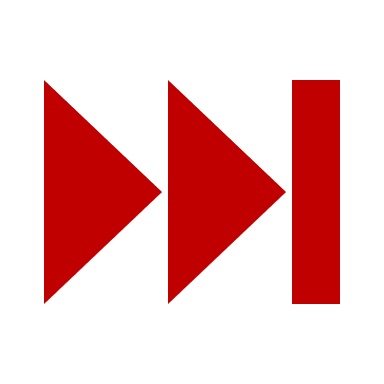 “EL GUERNICA” - PABLO PICASSO
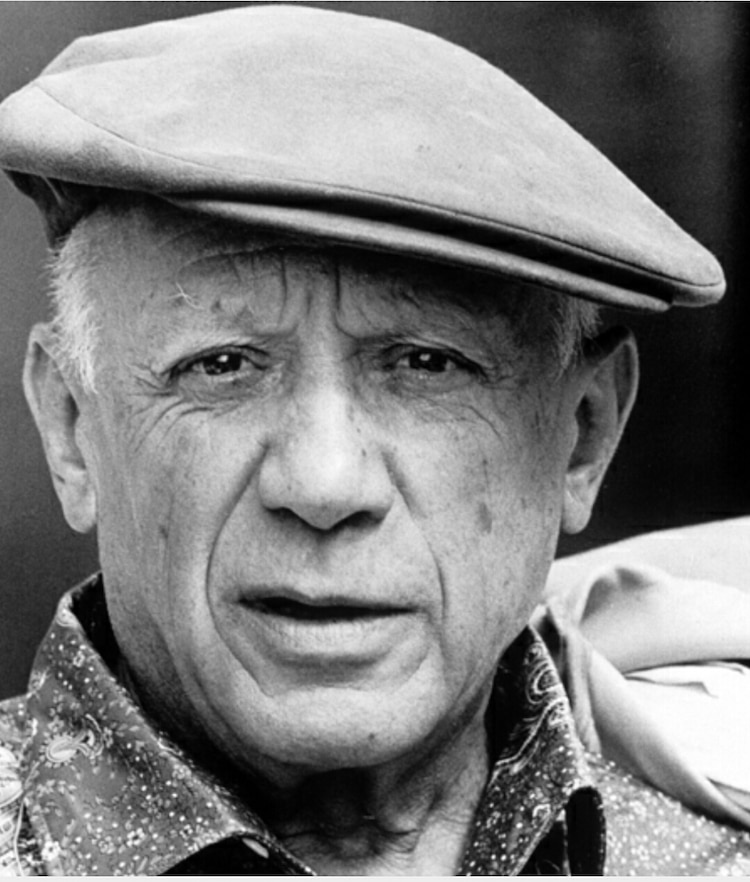 PABLO PICASSO
SPANISH
PAINTER
CIVIL 
WAR
1881
MÁLAGA
MONTMARTRE
“EL GUERNICA” - PABLO PICASSO
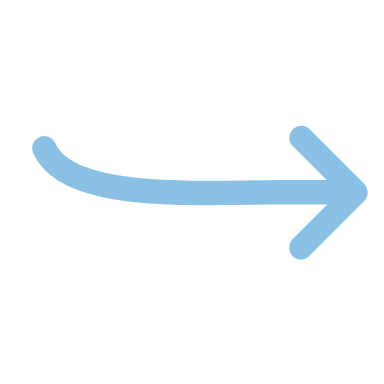 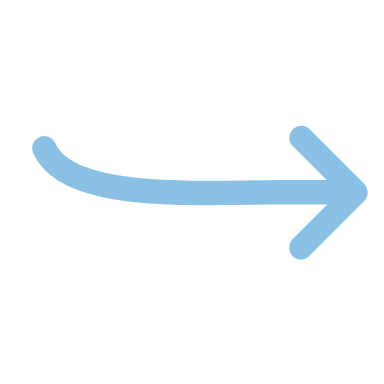 1937                Nazi air raid, Guernica
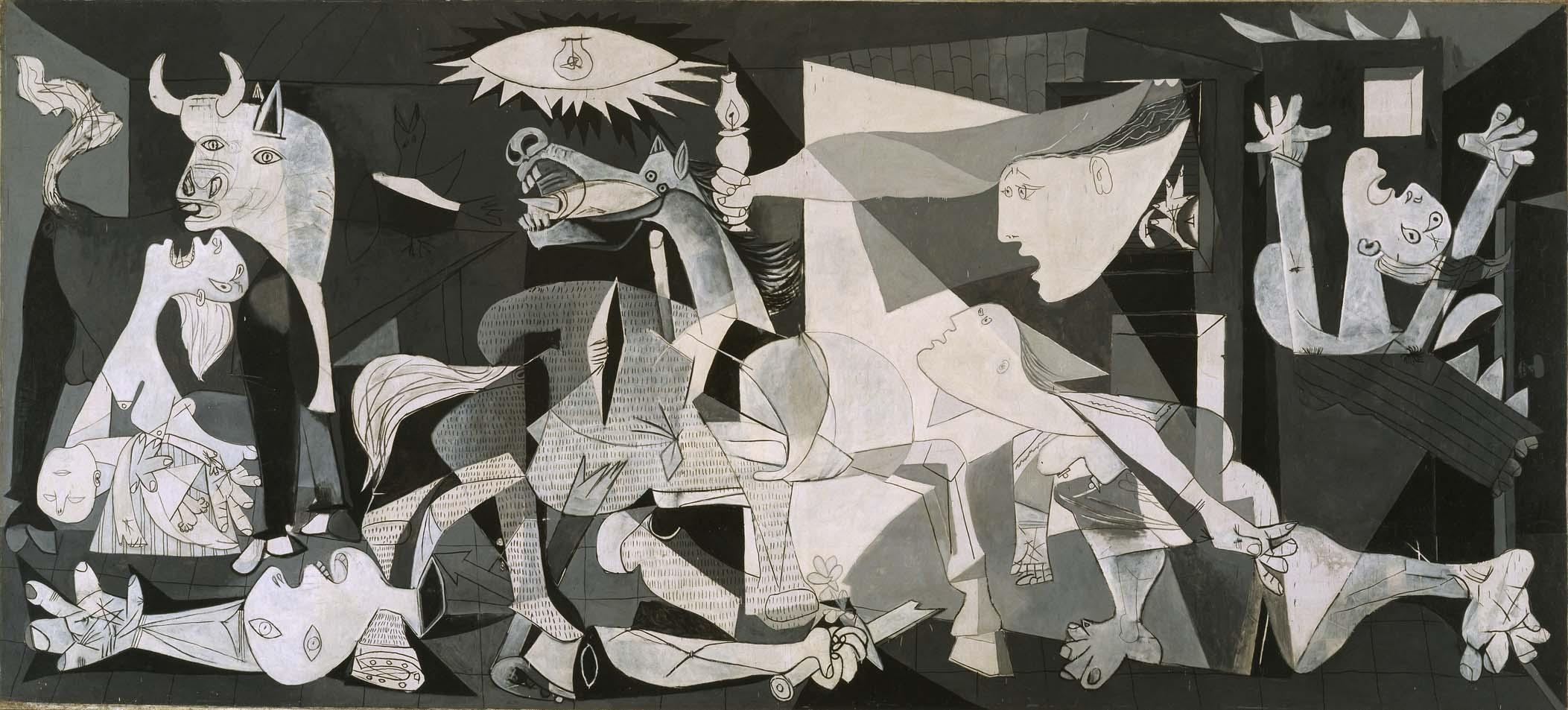 “Art is a war instrument against the enemies”
ANTONIO MACHADO
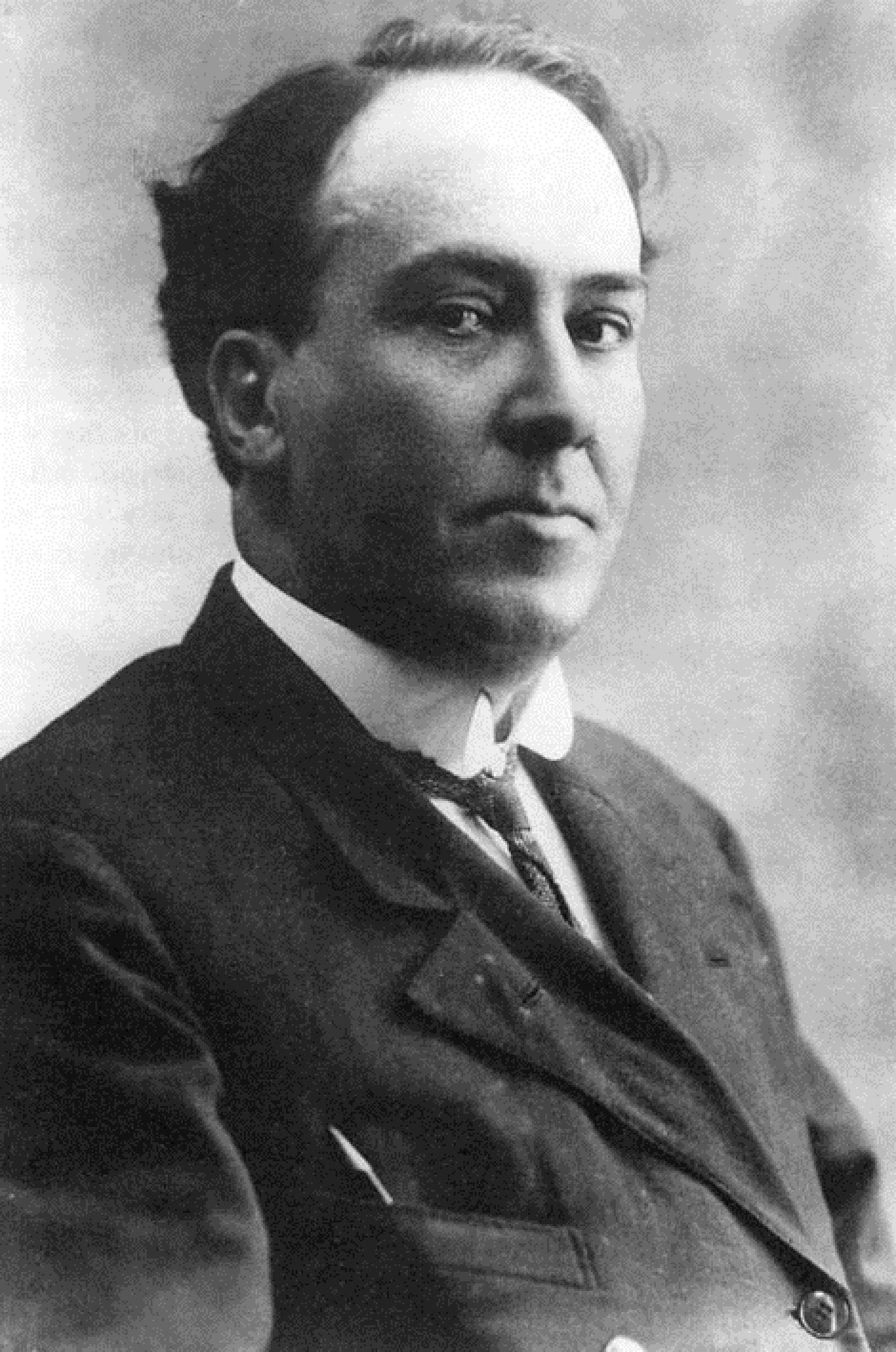 Seville, 1875
           High school teacher
              Spanish Civil War       exile
                  Died France, 1939
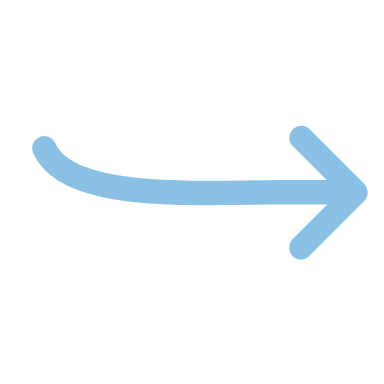 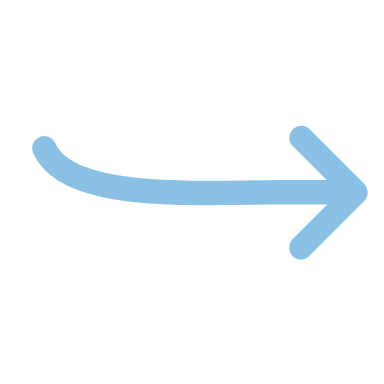 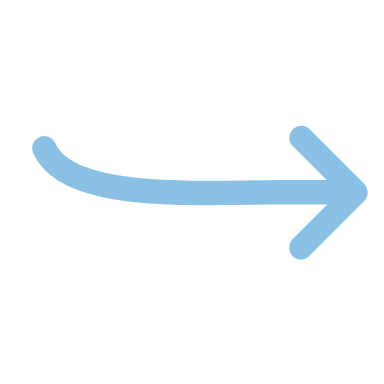 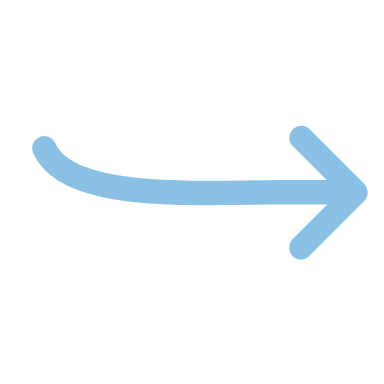 POEM: “THE TRAVELLER”
When the goldfinch can’t sing,
when the poet’s a wanderer,
when nothing aids our prayer.
‘Traveller there’s no road
the road is your travelling...’
Step by step, line by line.
The poet died far from home.
Shrouded by dust of a neighbouring land.
At his parting they heard him cry:
‘Traveller there’s no road
the road is your travelling…’
Step by step, line by line…
POEM: “THE TRAVELLER”
Create our own destiny
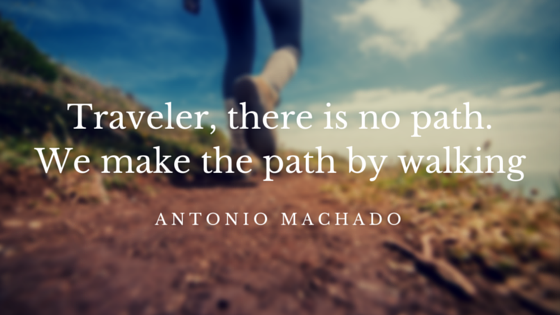 Stop regretting
TO
 LIVE
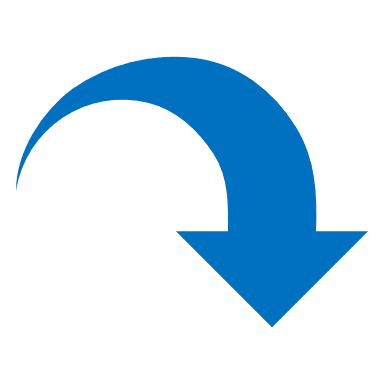 TO LEARN
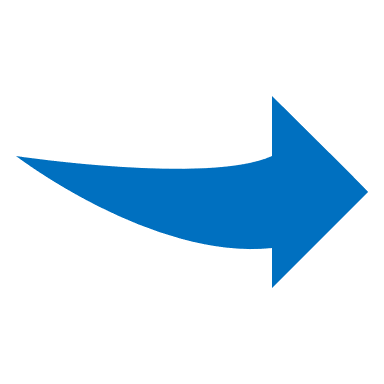 TO EXPERIENCE
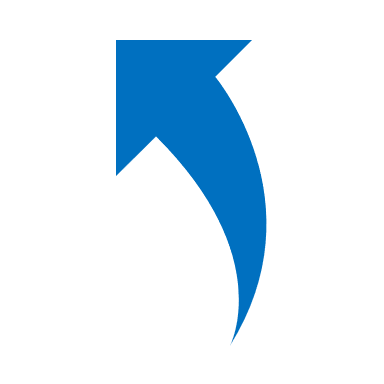 TO DISCOVER
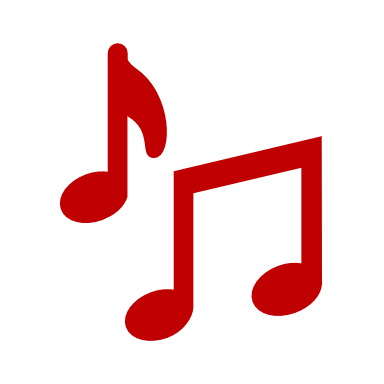 ARA MALIKIAN
Born in 1968, Armenian

         Violinist from the age of 12

         Lebanese War      exile at 14 y/o

         Lived as a refugee in Germany

         Lives touring around the world
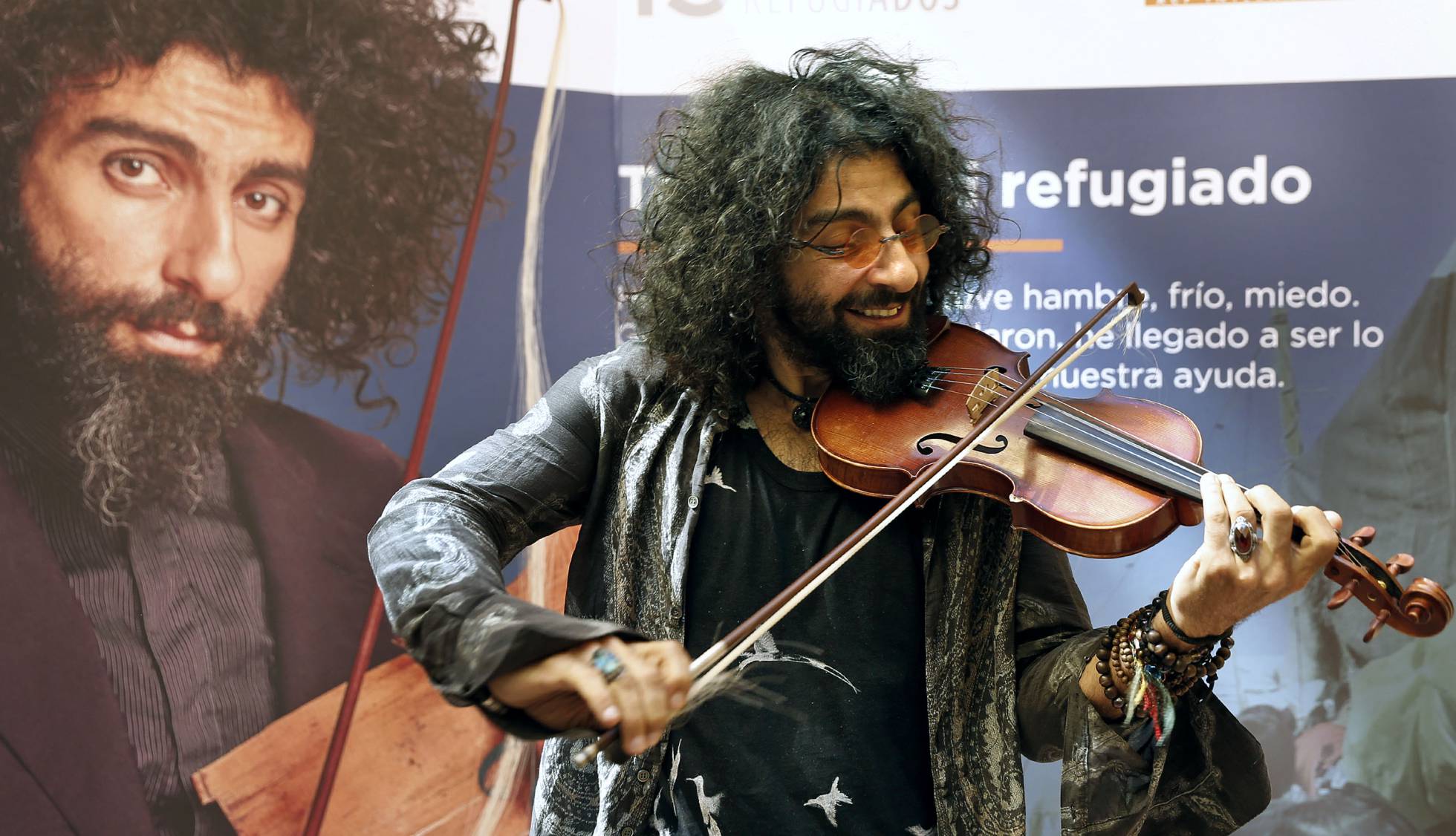 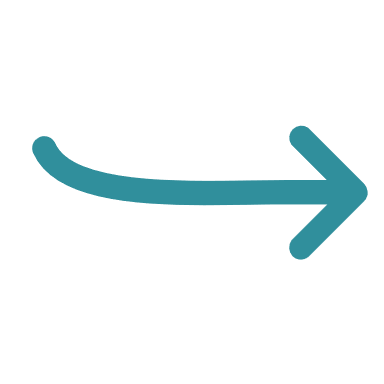 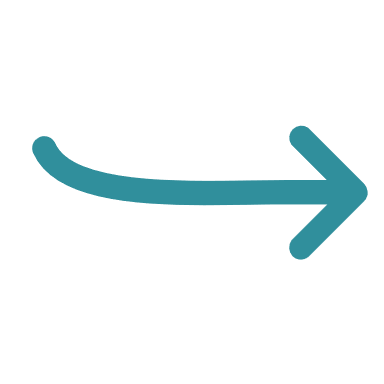 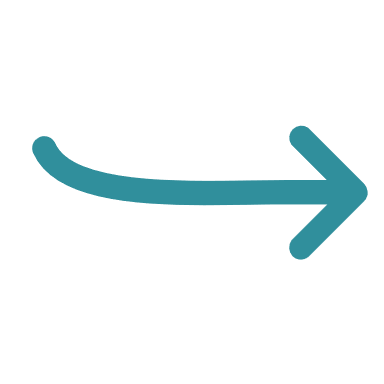 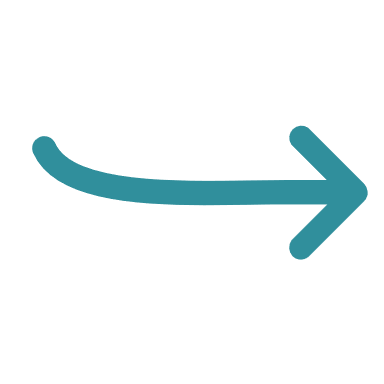 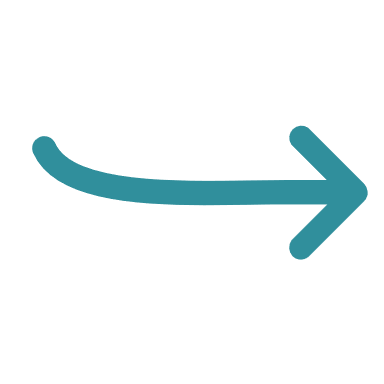 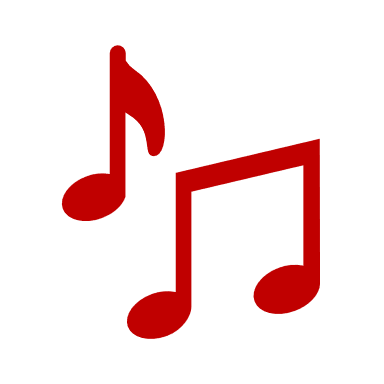 “A LIFE AMONG STRINGS”
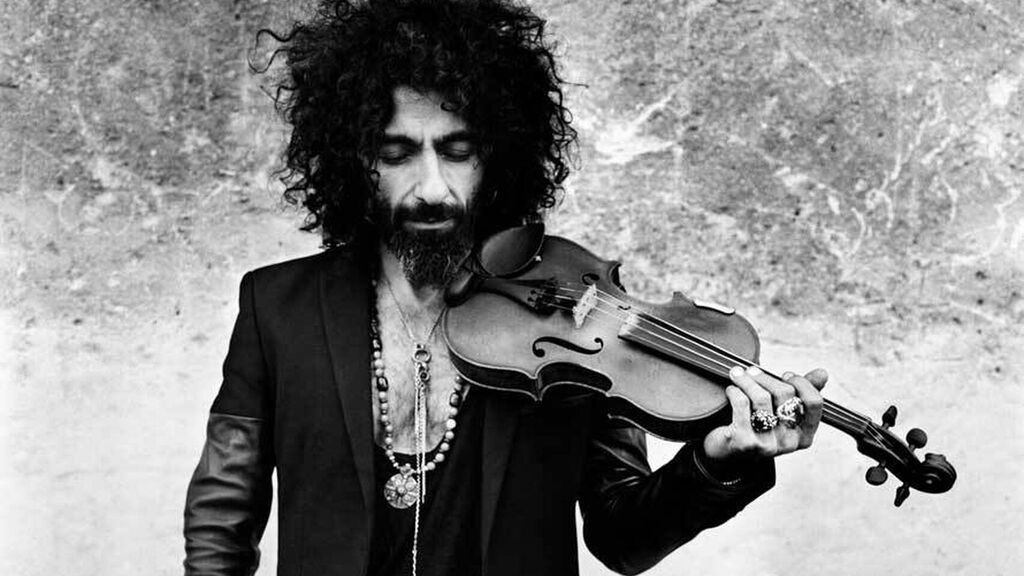 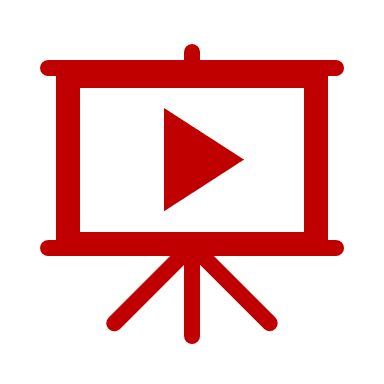 https://aramalikian.com/ara-malikian-una-vida-entre-las-cuerdas/
“Papeles mojados” by Chambao
-
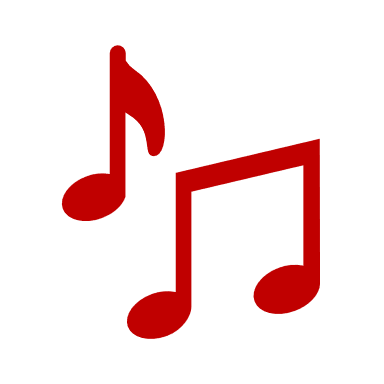 LYRICS
Miles de sombras cada noche trae la marea, navegan cargaos de ilusiones que en la orilla se quedan.
Historias del día a día, historias de buena gente. Se juegan la vida cansados, con hambre y un frío que pela.
Ahogan sus penas con una candela,ponte tu en su lugar, el miedo que en sus ojos reflejan,la mar se echó a llorar.
Muchos no llegan, se hunden sus sueños papeles mojaos, papeles sin dueño.
La impotencia en su garganta con sabor a sal, una bocanada de aire le da otra oportunidad.
Tanta noticia me desespera, ponte tú en su lugar, el miedo que en sus ojos reflejan, la mar se echó a llorar.
Muchos no llegan, se hunden sus sueños papeles mojaos, papeles sin dueño.
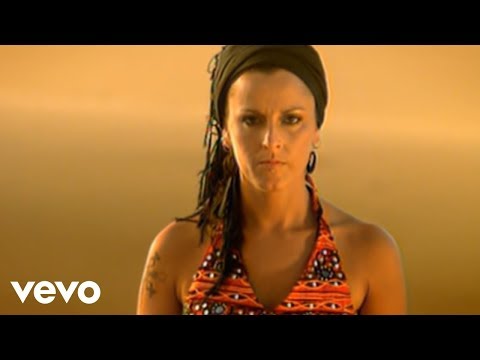 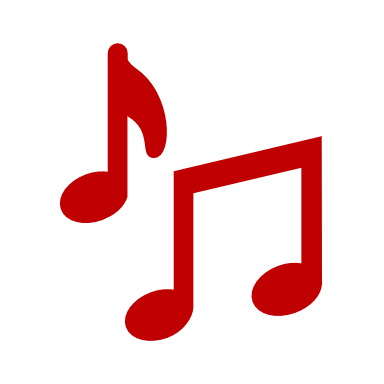 Wet papers by Chambao
The tide brings every night thousands of shadows 
They sail with deep and heartfelt hopes.
That in the banks are left.
 
Everyday stories
Good people stories
The risk their own lives, tired,
Starving and in a freezing cold.
 
They drown their sorrows with a bonfire
Put yourself in their place
Fear that their eyes reflect
The sea began to mourn
Many fail
Their dreams sink.
Wet papers, papers without owners
 
Fragile memories to drift
Tear the soul
Drenched through
Water drags them, hopeless
Powerlessness in their throats
Flavored salt
A breath of air
Given them another chance.
 
So much injustice exasperates me
Put yourself in their place
The fear that their eyes reflect
The sea began to mourn
CONCLUSIONS
Meaning of migration           DIFFERENT PERSPECTIVES
Laws on migration                A SHAME
History of migrationS           WE ARE ALL MIGRANTS
Stories of success                   INDIVIDUAL & SOCIAL
Migration and art                  ART IS NECCESSARY
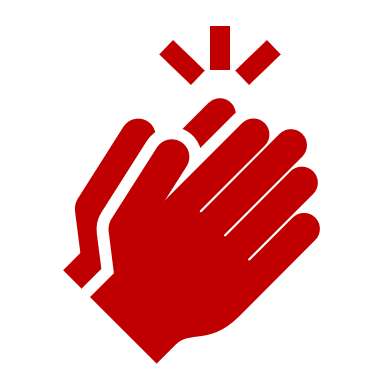 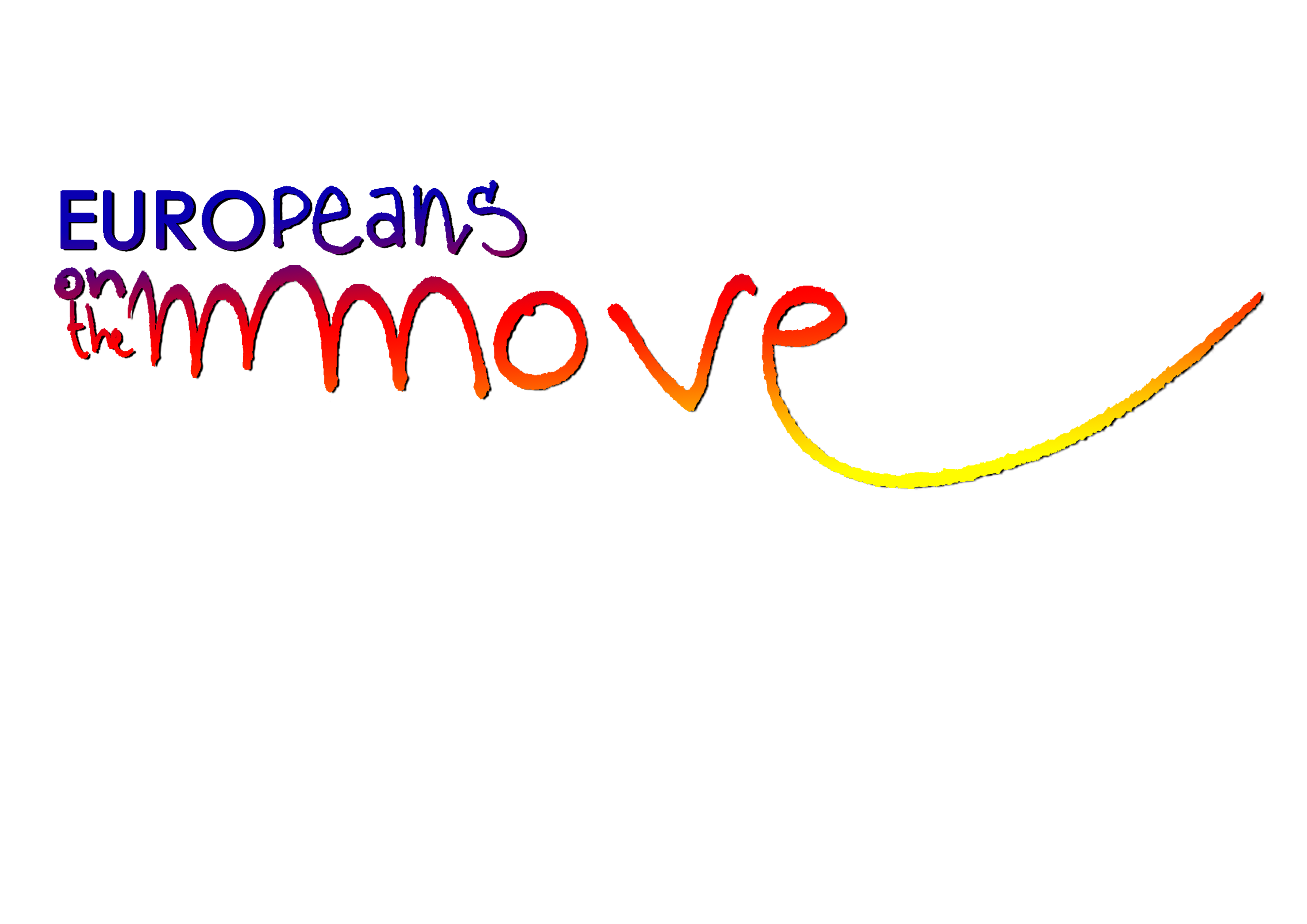 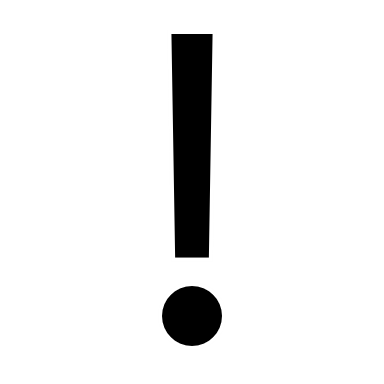 THANKS
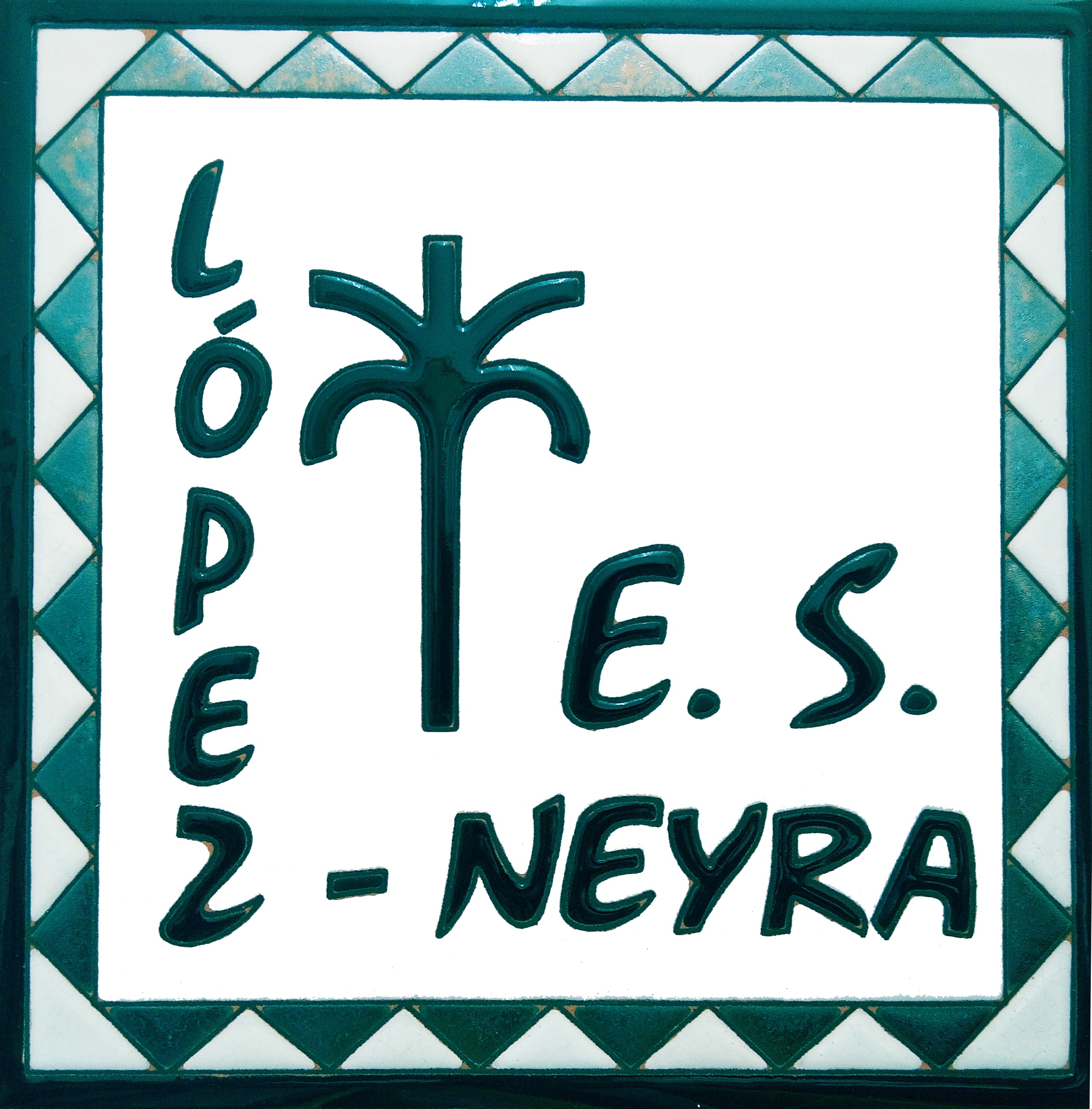